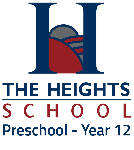 Subject Selection Process for 
Year 10 into 11 
2022
Important Information for you to Investigate
Research what you want to be doing in 2024? PLP work, MyFutures website https://myfuture.edu.au/bullseyes  etc and others provide on the intranet
What subjects will benefit you in Year 12 and are there prerequisites?  See SATAC guide, University and TAFE websites etc (links provided)
What do you need to study in Year 11 in preparation for Year 12? Subject descriptors, flow charts on intranet
Are these subjects right for you? Reports, subject recommendations
Online Requirements
Making an appointment via Daymap for your Course Confirmation appointment – letter will be given out in HG with log in information for your parent/caregivers.
Web preferences online subject selection – you will receive a student access code and password in HG .
Access Guide
Web PreferencesOnline Subject Selections
Subject Selections open on Wednesday 24th August 9am
Subject selections close on Tuesday 30th August 11pm
You have 5 submission opportunities but can log in as often as you like.
If you lose login information? 
    See Mr Brzezinski
Web PreferencesOnline Subject Selections
Up to 5 submissions 
Compulsory subjects first: English, Mathematics and Research Project (6 units/semesters)
Remaining 7 units/semesters free choice
Pick 4 reserve subjects
ORDER YOUR PREFERENCES AND RESERVES CAREFULLY
Course Confirmation DayThursday 1st SeptemberWhat do you need for the appointment?
A few minute presentation about your career pathway and your subject selection
Your Practice Subject Selection Sheet completed
2 copies of your Web Preference Receipt
	Web Preference Receipt
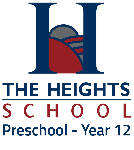 VET/NEVO
Students hoping to undertake NEVO need complete an expression of interest
VET Coordinator is Ms Rogers
You must still pick all your subjects as normal regardless of VET/NEVO
Subject Recommendations
You and your parent/caregivers will be able to access English and Maths Recommendations on Daymap as an assessment result. These will be published on Daymap on Tuesday 16th August.
There are other minimum requirements in the subject descriptors and located on         the intranet and school website.
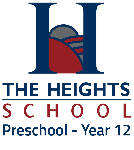 Key Dates
Term 3 Week 3  

Year Level meeting Wednesday 10th August Lesson 5

Subject information, subject guidelines and Appointments information Thursday, 11th August
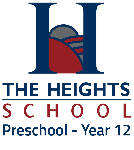 Key Dates
Term 3 Week 4

Monday 15th during HG Practice Subject Selection Sheet issued
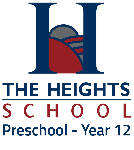 Key Dates
Term 3 Week 5

Monday 22nd August in HG information will be distributed re Web Preferences logins during HG
Subject info session Lesson 4 Tuesday 23rd August 
Web preferences go live Wednesday 24th August
Friday lesson 3, HG Session, practice sheet completed

Term 3 Week 6
Web Preferences closes Tuesday 30th August at 11pm
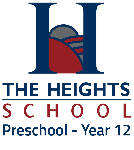 Term 3 Week 6 

Thursday 1st  September 

	COURSE CONFIRMATION DAY 

			11:15am to 7:15pm
Ask your HG teacher, subject teachers, Ms Rogers, Mr Brzezinski, or Mr Elliottfor help or guidance if needed THANK YOU!daniel.brzezinski598@schools.sa.edu.au
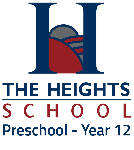